Figure 2. Overview on the skin surface stimulated for each of the different body part conditions. The areas shaded in ...
Cereb Cortex, Volume 17, Issue 8, August 2007, Pages 1800–1811, https://doi.org/10.1093/cercor/bhl090
The content of this slide may be subject to copyright: please see the slide notes for details.
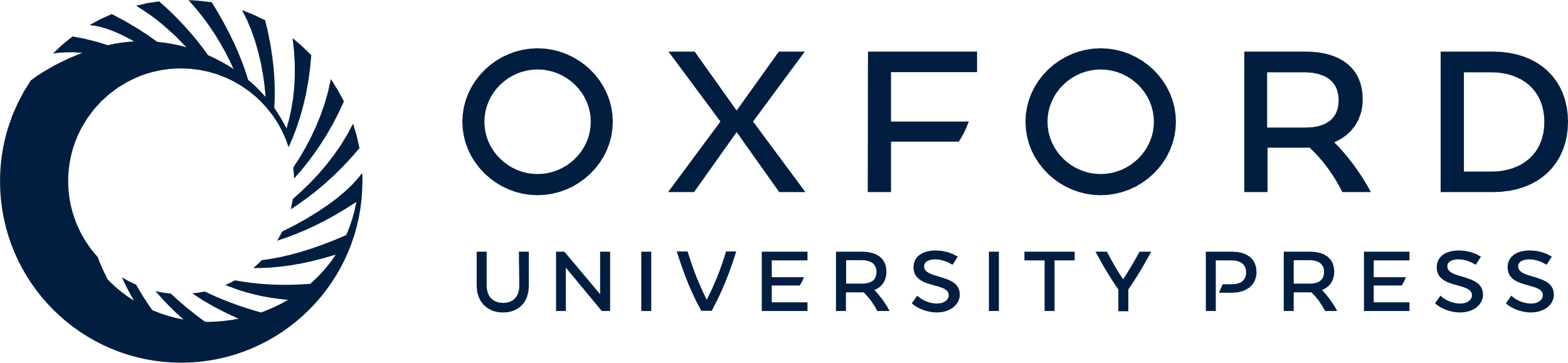 [Speaker Notes: Figure 2. Overview on the skin surface stimulated for each of the different body part conditions. The areas shaded in darker gray represent the portions of the body that were stimulated. The arrows mark the direction of stimulation. Face and trunk were stimulated with a sponge rubbed in a back-and-forth motion in a rostrocaudal direction. For stimulation of the regions on the limbs (hands and leg), the sponge was rubbed in a back-and-forth motion from proximal to distal.


Unless provided in the caption above, the following copyright applies to the content of this slide: © The Author 2006. Published by Oxford University Press. All rights reserved. For permissions, please e-mail: journals.permissions@oxfordjournals.org]